СКОРО В ШКОЛУ!
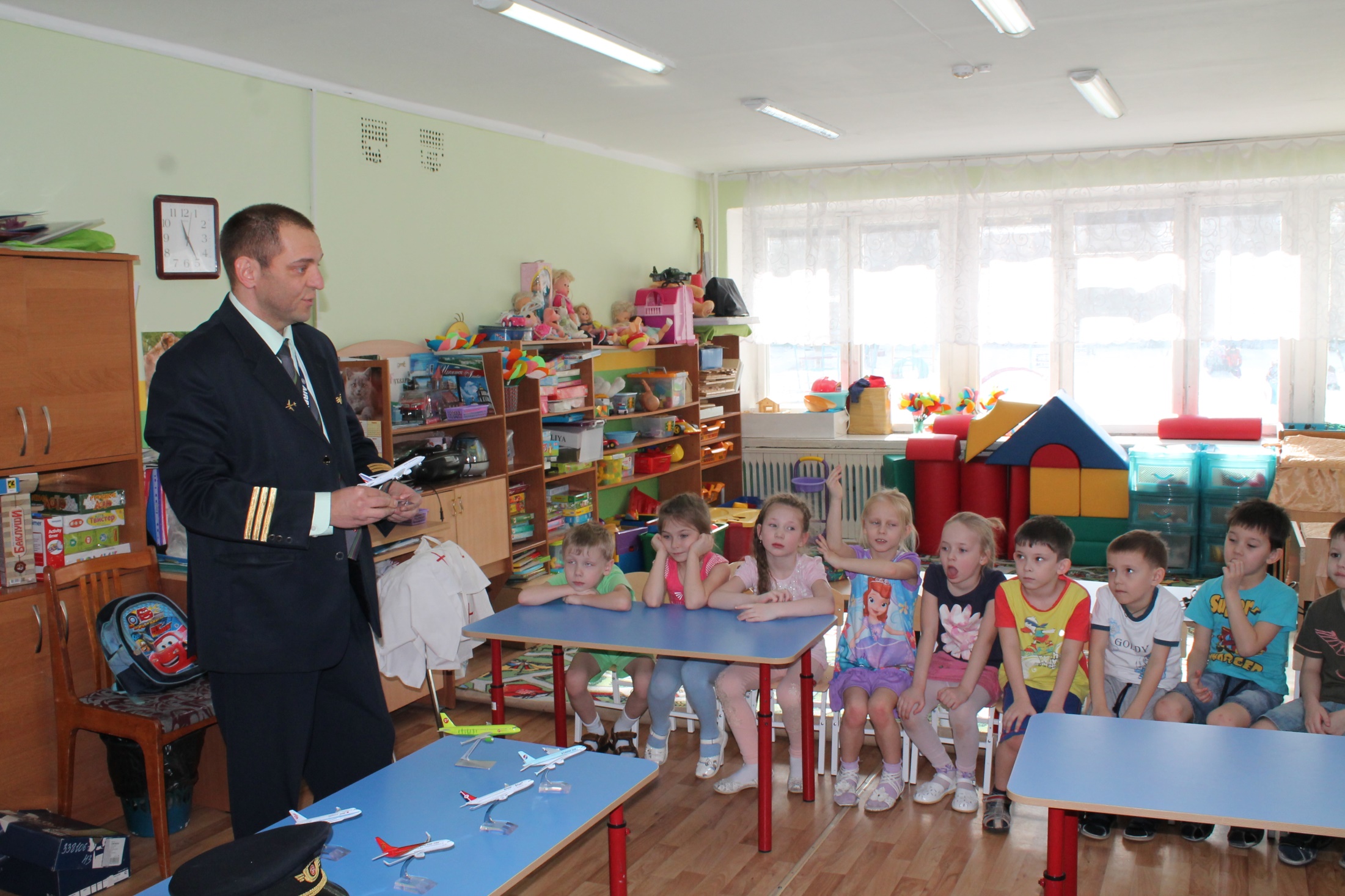